1
IEEE EMC Chapter Chair Training
Caroline Chan
Chapter Coordinator
Caroline.chan.us@ieee.org

https://mga.ieee.org/resources-operations/volunteer-tools
https://mga.ieee.org/resources-operations/geographic-unit/chapters#sec5
2
Agenda
Financial Matter
OU Analytics – Members Information
Officer Voting/Reporting and Officer Description
Event promotion and reporting
Web Design: Chapter Website creation simplified: Webinabox 
How to keep your audience engage
Senior Member Elevation
PACE
IEEE EMC Benefits (includes IEEE EMC DL Videos: Free to members https://ieeetv.ieee.org/ondemand/emc) 
Collabratec
Chapter Reports
3
Virtual Event
What tools to use? 
Webex from IEEE (https://site.ieee.org/vtools/category/web-conferencing/): FREE
Look for support:
Joint meeting with other IEEE EMC chapters
You can send an e-notice that will automatically send to the members of the chapters/cosponsors however if you make a personalized notice, only your chapter members will receive, not the cosponsor chapter members
Joint meeting with other IEEE societies (contact their chapter chair or contact Kris for liaison)

EEE-Branded Virtual Backgrounds for Video Conferencing Tools
IEEE has created IEEE-branded virtual backgrounds for video conferencing tools like Zoom and Microsoft Team. Visit the page to download the images and view instructions on how to upload the background images for meetings.
4
Virtual Event (continued)
IEEE hosts events year-round all over the globe. Given the current state of health around the world, IEEE has events available in a virtual format to allow for continuous connection, learning, and idea-sharing with the IEEE technical community. >Browse virtual events 

For a list of local events, including chapter, section and Student Branch meetings: 
 >Browse virtual events in vTools
Vlogging – Tips from IEEE
Vlogging and Content Creation: How COVID-19 Changed Everything
In her latest column, Jacquelyn Adams pulls back the curtain on how she pivoted in the wake of COVID-19. She shares how she continues to find creativity and generate quality content, including tips for creating a home studio, working your contacts, being timely and more. > Read more
Financial Reporting
7
Chapter Rebate and how to get more $$$
Website: http://www.ieee.org/societies_communities/geo_activities/required_reporting/rebate_schedule.html

A- Chapter rebate: US$200 for each chapter and MUST MEET minimum requirement (see below)  by doing the L50 (filled by the Chapter Treasurer).  Contact your section on how to do L50 https://www.ieee.org/societies_communities/geo_activities/required_reporting/financial_reporting.html

Bonus for timeliness: All sections whose reporting (financial, meeting, and officer) is submitted by the third Friday in February of the following year (exact date might change, verify with your section), will receive a 10% bonus of the total rebate.

Activity bonus: In an effort to encourage activities at the local level, activity bonuses may be awarded as follows: 
- All chapters or affinity groups reporting six or more meetings shall receive an additional US$75; in the case of a chapter, at least six of the reported meetings shall be in the technical category. To be filled by the Chapter Secretary in L31 meeting reports https://meetings.vtools.ieee.org/main

Section gets: Membership rebate: US$3 for each member, Graduate Student member, Student, or Associate grade member, US$1.50 for each Affiliate, and US$4 for each Senior or Fellow grade member, based on 31 December 2019 statistics.
8
Get more $$$
B- Angel Funds $600/year to chapter in financial need.  Refer to http://www.emcs.org/chapters/haislmaier.html 
C – Chapter Awards: http://www.emcs.org/awards_main.html
Chapter-of-the-Year Award ($250)
Most Improved Chapter Award ($250)
Chapter Founder Award (No monetary fund but recognition)
Tip: start organizing the year before to hit your goal

D- Fundraising/mini symposium: contact Janet O’Neil (j.n.oneil@ieee.org) for any advice on how to organize.  
Tip: make it annual to keep consistency, else hard to restart. Organize a technical talk + vendors/exhibit
9
How to Use IEEE OU Analytics
More data in the OU analytics with statistics such as gender, multiple IEEE member, student members information, etc 
OU Analytics Webinar Training Available: To receive customized or personalized training for a better understanding of how to use OU Analytics, please email ouanalytics@ieee.org or tad-chap-dev@ieee.org.  http:www.ieee/org/ouanalytics
TIPS on OU can be found here: https://mga.ieee.org/resources-operations/geographic-unit/chapters/chapter-briefs#tma
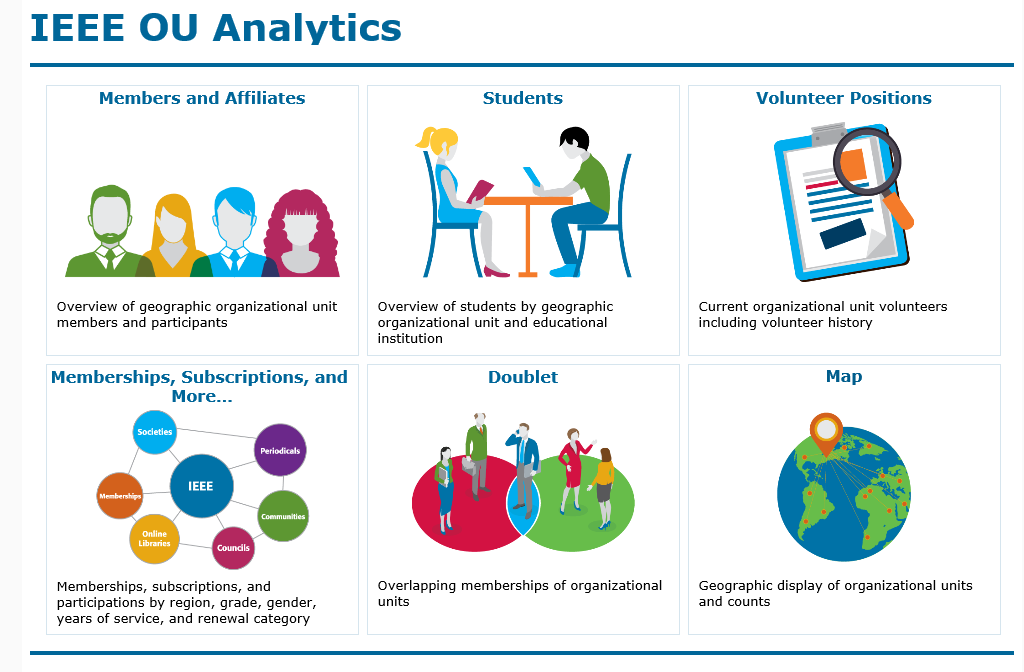 10
IEEE OU Analytics
Member’s details (name, email, etc)
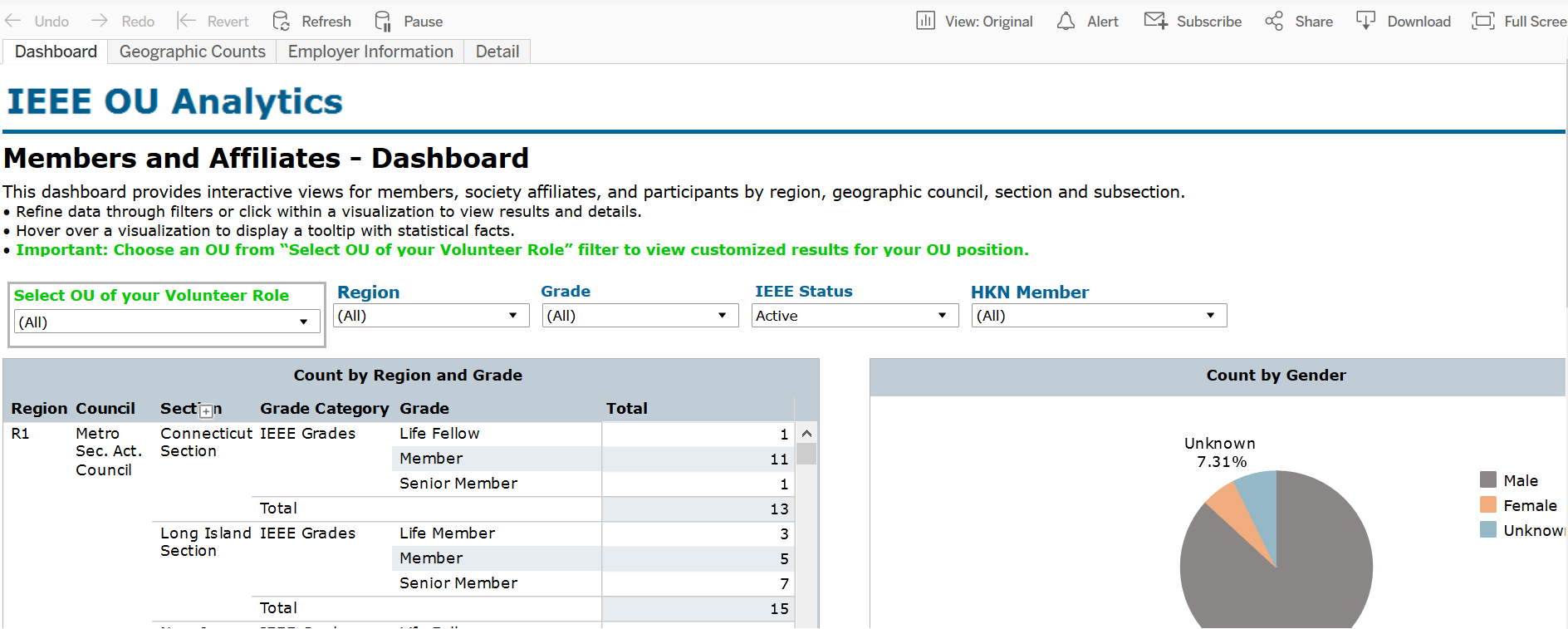 11
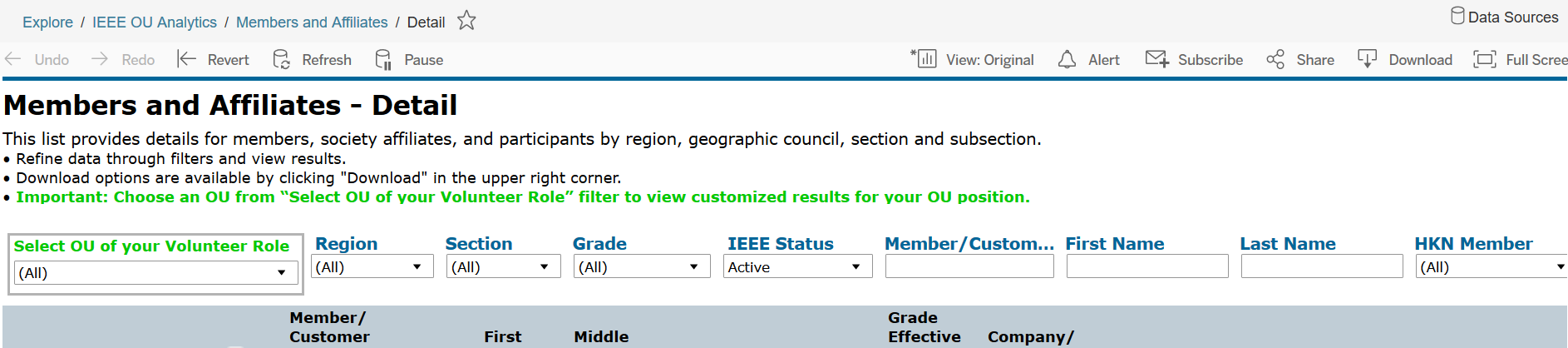 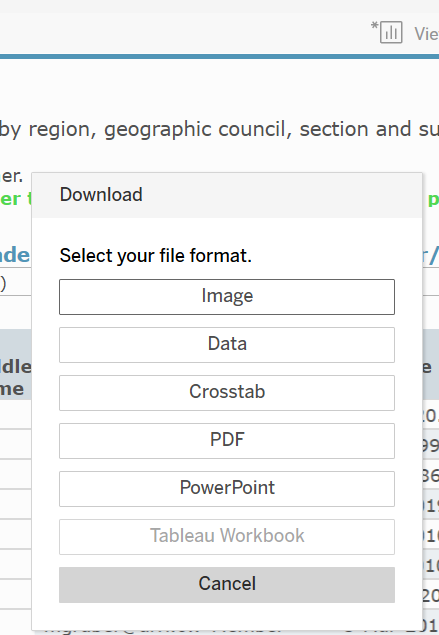 Click on “Download” and choose a format to save Member’s details (name, email, etc). Crosstab is usually the format you want.
Officer Voting/Reporting and Officer Description
Elect your officers yearly
Report your officer at vtools as soon as they are elected
Recommend each chapter to create a Nomination Committee in March, Candidates by May, Vote during Summer/Sept and have an overlap with the incoming officers
13
Event promotion and reporting
Use vtools and IEEE app to login your event.
IEEE app: https://app.ieee.org/
Follow the steps in the file to create, search and manage your event.

Use IEEE EMC Society Speaking Engagement Form so that the Society can post on their social media: https://www.emcs.org/speaking-engagement-form.html

Use social media that you can schedule your post and post in different social medias at the same time
https://buffer.com/  (there is a free basic plan, scroll down the window on their website under pricing) 
or check out other options: https://influencermarketinghub.com/social-media-posting-scheduling-tools/
14
How to keep your audience engage?
Follow Through: Maintaining Momentum After Your Event EndsYour event was a success, you had great feedback from attendees, and you made lasting impacts on your community. Now that your event is over, you may be wondering how to keep attendees engaged and looking forward to your next event. Ongoing attendee engagement is vital to building on your successes, continuing dialogues, and keeping the momentum going.
A wrap-up communication is a great way to thank your participants and sponsors, highlight achievements, and showcase photos from your event. MCE has developed a new online resource with tips and guidance on kicking off your post-event engagement. Find information on the benefits of continued engagement, selecting a communications tool, and a variety of assets to help you get started. 
 The new resource also features a sample post-event wrap-up communication that you can use as a model for your event. The sample communication includes suggested content such as metrics, social media reach, photos, and acknowledgements. Also discover IEEE Brand Experience resources including email templates, banners, and an icon library.  
Keeping your attendees engaged is key to building a vibrant event community that keeps coming back year after year.
Visit the site to learn more.
Chapter Website creation simplified
vTools WebInABox https://webinabox.vtools.ieee.org/

WebInABox uses a wizard to generate simple section/chapter/affinity group websites that are automatically updated.
https://site.ieee.org/vtools/webinabox-tutorials/

Else if you want the website to be more personalized, you will use Wordpress offered by IEEE (Contact k.n.luu@ieee.org)
https://brand-experience.ieee.org/download/ieee-wordpress-web-subsite-templates/
16
Senior Member Elevation
Did you know that once a member is elevation to Senior Member, he/she will tend to remain in the Society.
Who review the applications and how to apply is provided by the Santa Clara Valley Section
17
What is PACE?
IEEE EMC PACE Officer : Kimball Williams k.williams@ieee.org.

Professional Activities Committees for Engineers

A network of IEEE volunteers and committees organized at the section and chapter levels with support from Regions and IEEE-USA. 

BUT, this is not just for USA members but everyone needs professional development!
18
PACE Objectives (Professional Activities Committees for Engineers)
PACE promotes:
The professional interests of the U.S. members 

The professional activities of Sections, Chapters, and Student Branches

A mechanism for communication of members' views on their professional needs
19
Five PACE Topics
Government Activities
Career and Employment Enhancement Activities
Pre-university (K-12 STEM) Activities
Student Professional Awareness Activities
Technical Policy Activities
20
Other IEEE Benefits
Many benefits but here are some examples.
21
Other IEEE Membership Benefits – Manage your research data
IEEE is proud to introduce you to IEEE DataPort™, a valuable, easily accessible data platform that can significantly enhance your research efforts. Upload and store standard or open-access datasets for free with the option to link your paper submission. Further benefits include:
2TB of storage for datasets, scripts, visualizations, related documentation
Provides Digital Object Identifier (DOI)
Can support and facilitate Data Challenges
And more
As a valued IEEE member, you are currently entitled to a FREE automatic subscription to IEEE DataPort, which provides access to all IEEE DataPort datasets. Log in using your IEEE Account and start realizing the benefits of IEEE DataPort. > Try IEEE DataPort
22
IEEE.ORG Email address (under gmail)
Did you know that you can set up your own @ieee.org email address? After you create and claim your alias, activate your IEEE-branded Gmail account or set up mail forwarding services. In addition, you will have access to GoogleDrive, advertisement-free Gmail, 30 gigabytes of shared storage, and a 99.9% up-time guaranteed by Google. > Claim your alias
23
Benefits

Leadership/Management Role/Do something you don’t have the opportunity to do it at work/school
Good Young Professionals List so that YP volunteers can go to different positions by nomination from other people that might not know this person http://yp.ieee.org/volunteers/good-young-professionals-list/
Hundreds of Volunteer Roles among IEEE (not just EMC)
Technical/Professional presentation/publication (https://ieeetv.ieee.org/ondemand/emc some free lecturers for EMC Members and fees for non EMC members)
Job and Internship Opportunities (IEEE Collabratec https://ieee-collabratec.ieee.org/)
Job Fair (tag along with local events)
Networking with people in the same field, professional development
To be exposed to new technology as well as established tech

Discount on Conference fees, symposium proceedings
Increase self-esteem
Non technical benefits like insurance
24
Benefits

Scholarship (Scholarship Grant and Fellow (might be specific to society) and also ask your section if they offer any particular ones for local Universities)
IEEE Competition (EMC for Student Hardware, contact ESAC)
IEEE Mentor Center:
	 http://www.ieee.org/membership_services/membership/mentoring/index.html
Resume  lab: http://www.ieee.org/membership_services/membership/resumelab.html
Develop your resume or curriculum vitae (CV)
Letters (cover letter, thank you letter, etc)
Portfolio of work
Skills assessment
Mock Interview (you can record yourself)
Video Resume to potential employers
25
What’s new with the EMC Society
IEEE EMC Women-In-Engineering Rep (WIE) -> Susanna Kaule making podcast – don’t miss it, she just started this summer with our keynote speaker

Calling for Participation into the TCs: (Technical Committees) and PACE-IEEE USA (Professional Activities Committees for Engineer BUT it is not just about USA).  For more PACE information, contact Kimball Williams (k.Williams@ieee.org) https://www.ieeeusa.org/volunteers/pace/

Student Liaison: Looking for candidates, contact Kris.Hatashita@ieee.org

Chapter Coordinator: Looking for candidates, contact Kris.Hatashita@ieee.org 

Young Professionals (Starting Term 2020): Patrick Deroy ieeeypemc@gmail.com
26
Who will you work with and How
27
Example of eNotice

Lots of valuable information inside for volunteers and Awards
28
Retain and Rejuvenate
Membership Deactivation/Arrears (SAMIEEE using vtools up to May 25th/ OU Analytics starting now)
Associates to Member: http://www.ieeer8.org/category/membership-development/
Senior Member Elevation IEEE Senior Elevation
Membership Discount/ referral 
	(IEEE Membership Referral and Discount (new Members to IEEE))
Survey
Loyalty Pins (recognize new and long time members) IEEE Loyalty Pin Program
Certificate of Recognition and Award (individual, section, and companies, friend of IEEE (does not have to be a member))
	MGA Award and Recognition Program
	IEEE USA Award Program (Professionalism and Technical awards)
Title (not volunteer but Webmaster or Director of Social Media, title provides the importance of the position and Recognition)
Sponsor a potential (active) volunteer to an event
One-day seminar (with or without exhibitor, fees or no fees for admission) – meet new members/good speakers
Mentoring
Social media/Translate material in the local language
Change of venues and presentation style (museum, outdoor, etc)
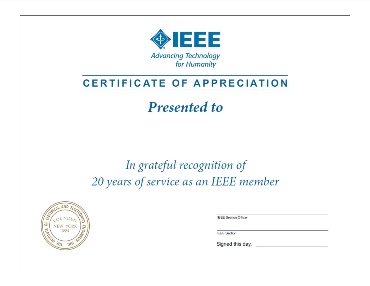 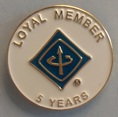 29
Collaboratec

https://ieee-collabratec.ieee.org/

What is Collabratec?
The IEEE Collabratec Branding and Communications Toolkit is a marketing resource for promotions and communications in connection with IEEE Collabratec. This toolkit explains how to use IEEE Collabratec brand elements and offers resources for creating strong and consistent communications pieces while supporting the IEEE brand.

Targeted at both IEEE members and non-members, including authors, researchers, and volunteers, IEEE Collabratec helps users:
Connect with global technology professionals by location, technical interests, or career pursuits
Access research and collaborative authoring tools
Establish a professional identity to showcase key accomplishments
IEEE Collabratec also helps IEEE volunteers:
Build and manage their IEEE volunteer network
Build communities and engage technology professionals in real time
IEEE Collabratec competitively positions IEEE for the future of publishing, professional networking, and career development. IEEE Collabratec brings together IEEE and non-IEEE individuals – whether they are authors, publishers, IEEE members, or other technical professionals who have similar interests – through an integrated online community, facilitating collaboration and connectivity.  All in one centralized hub, IEEE Collabratec offers these major features:
Online communities
Author and researcher tools
Career development networking opportunities
30
Collaboratec
Used as a working forum for a small group.  Does NOT work for the public.  
You can create a group, upload a document for review.
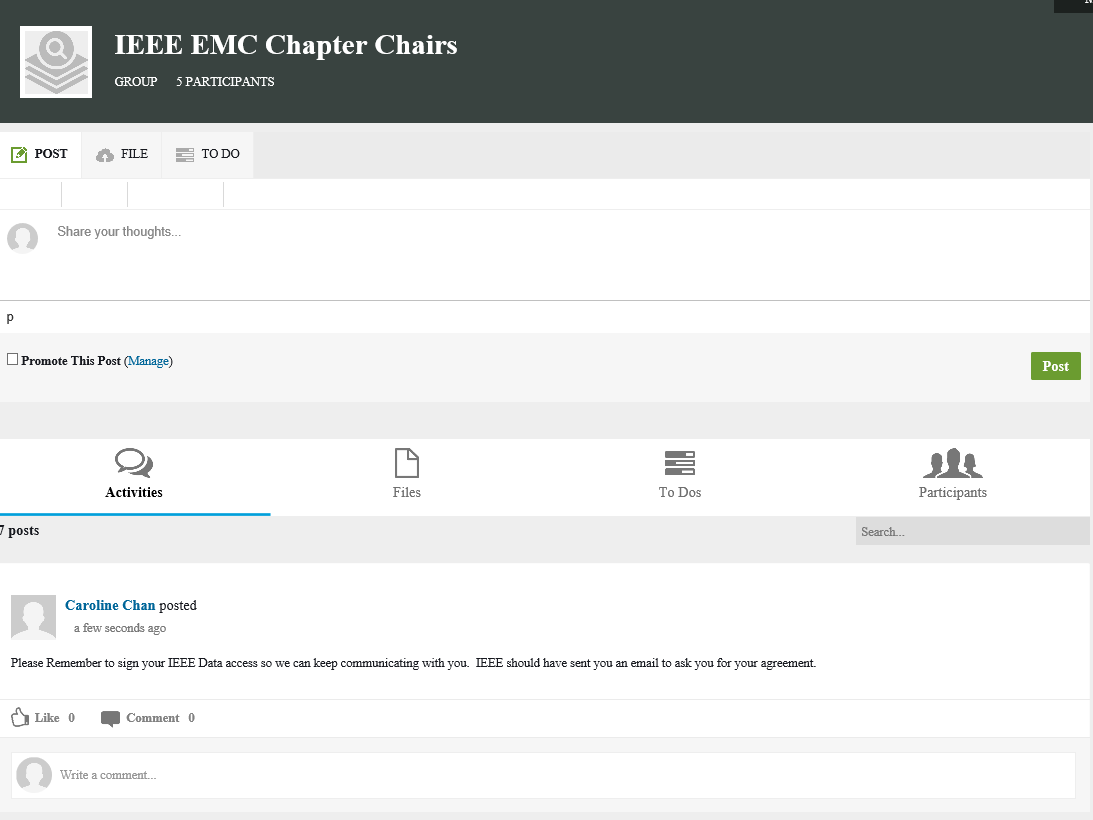 31
Collaboratec
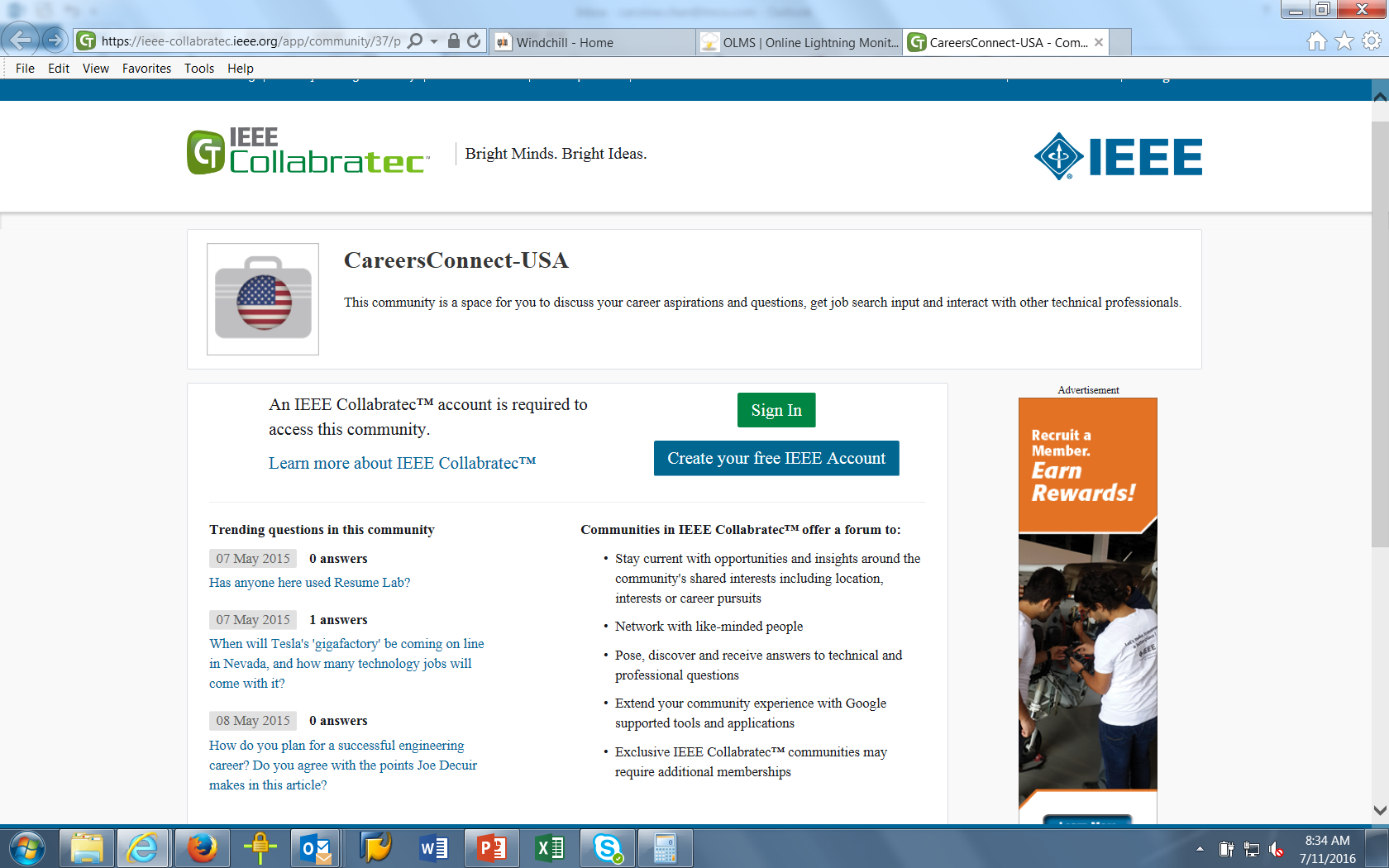 32
Collaboratec: Job Opportunities
33
Questions?
Thank you
34